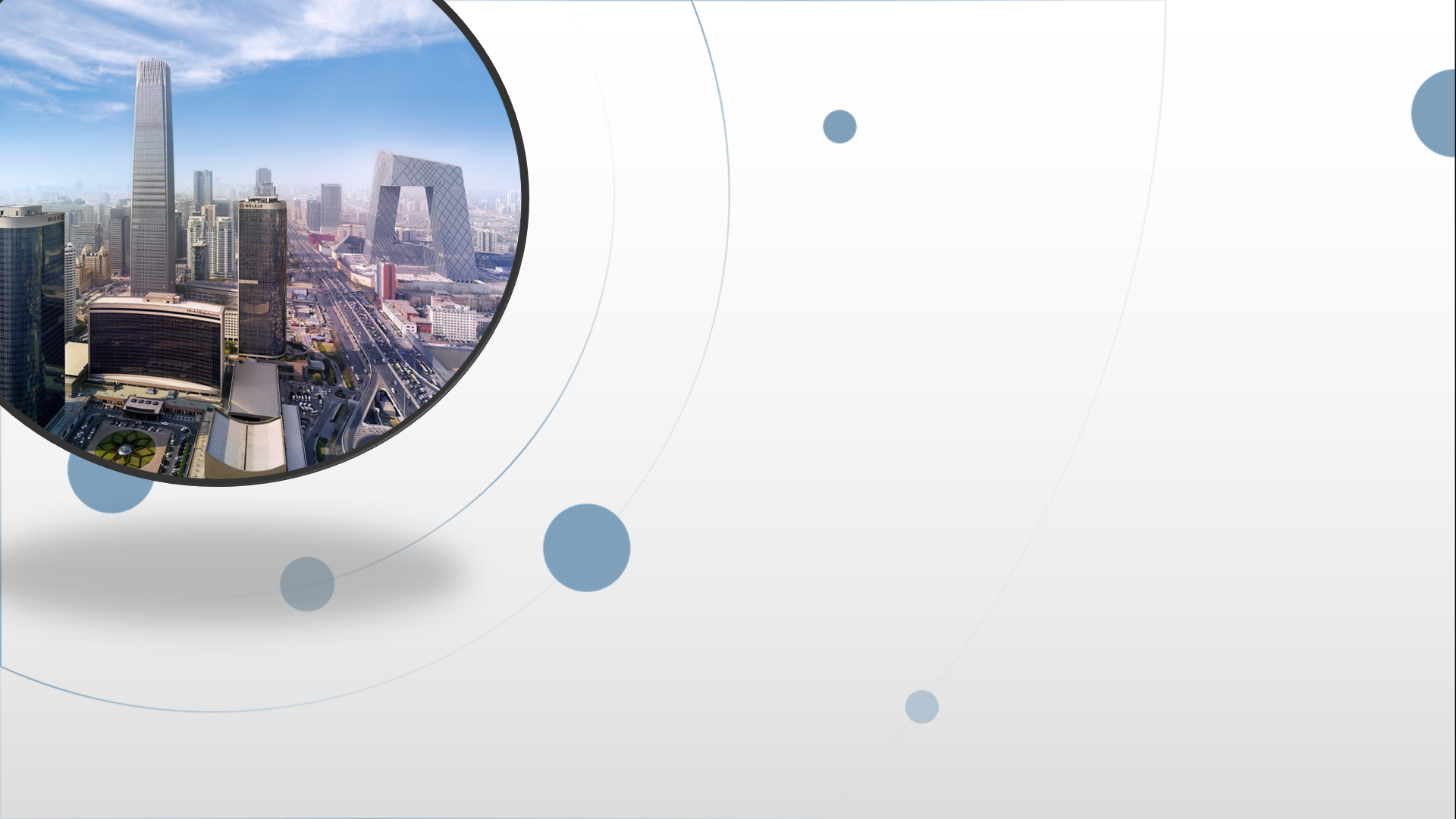 朝阳区线上课堂·高三英语
高考应用文写作
北京市日坛中学   周红
教学目标:
1、学生可以通过匹配写作语境，直击写作目的。
 2、在写作过程中，能够注重逻辑连贯的应用，写出内容完整、条理清晰的文章。
高三英语复习系列
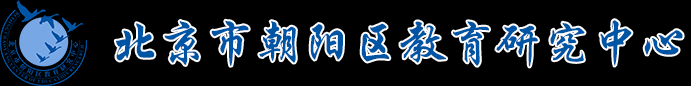 2
应用文写作
第一节（15分）
能在表达过程中有目的地选择词汇和语法结构，确切表达意思，体现意义的逻辑关联性；能使用多模态语篇资源，达到特殊的表达效果。
评分标准：
*内容完整，条理清楚
*交际得体，表达时充分考虑到了交际的需求；体现出较强的语言运用能力。


高中英语学业质量水平二是英语高考命题的主要依据。 -- 课标 P51
高三英语复习系列
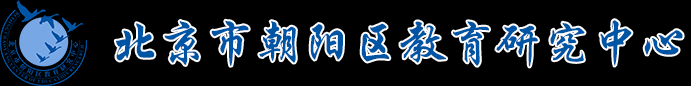 1
常见问题
1、审题不够准确

   2、逻辑不够清晰


   3、交际不够得体
如何做到逻辑的连贯性
高三英语复习系列
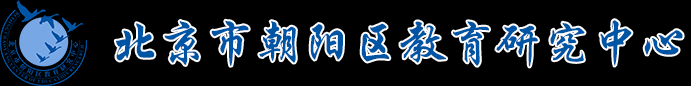 2
逻辑连贯策略
开门见山点目的；
所写内容配语境；
罗列详略要得当。
高三英语复习系列
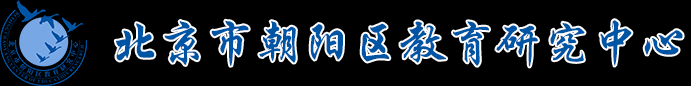 2
Example朝阳期末试题
假设你是红星中学高三学生李华。你准备在寒假期间参加学校组织的英语演讲比赛，在准备期间遇到了困难。请给你的外教Jim写一封邮件，向他寻求帮助，内容包括：
1. 介绍英语演讲比赛的相关信息（主题、目的......）；
2. 说明你的困难。
注意： 1. 词数不少于50；
       2. 开头和结尾已给出，不计入总词数。
匹配写作语境
直击写作目的
求助信
高三英语复习系列
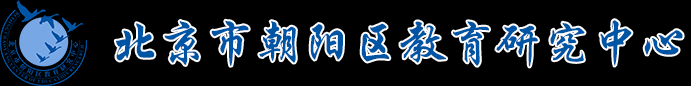 应用文---思路点拨
内容要做到“言之有物”。
1.匹配写作背景（在寒假期间参加学校组织的英语演讲比赛，遇到困难），直击写作目的----要向外教求助。

2. 简单介绍英语演讲比赛的相关信息（主题、目的）。

3. 重点描述自己在准备过程中的困难。

逻辑连贯，紧紧相扣。
在要点齐全的前提下，要点2应该略微多一些，因为这封信是求助信，应该陈述困难然后求助。
高三英语复习系列
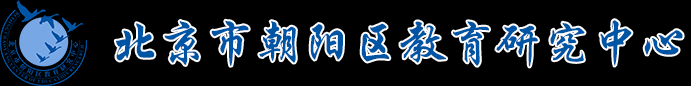 说明写作目的
How is everything going? I am LiHua from Class 1. I'm writing to ask you to do me a favor.
高三英语复习系列
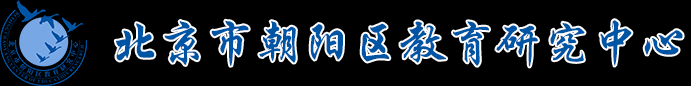 介绍英语演讲比赛的相关信息
To arouse our youths’ awareness of tackling the climate crisis, our school will hold an English Speech Contest with the theme of climate change this winter vacation.

     An English speech contest with the theme of ......to be held by our school this winter vacation is aimed to ......
高三英语复习系列
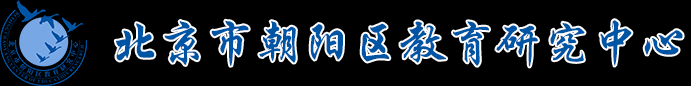 说明你的困难
I’ve been working on my speech recently, but I’m worried about my language accuracy such as the choice of words and the usage of expressions. And there may also be some mistakes in grammar and sentence structures. Most importantly, as you know, it’s a speech contest, so pronunciation and intonation will be the key to success. Since you are professional, I wonder if it is convenient to rehearse my speech in front of you.
可以是内容准备上的困难也可以是英语语言以及演讲形式带来的困难。
高三英语复习系列
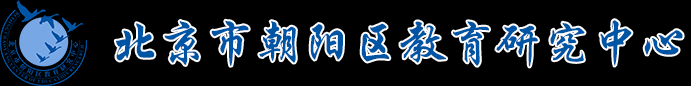 表示感激，盼回复
I’d appreciate it if you could give me your guidance. Thank you for your time and looking forward to your reply.
高三英语复习系列
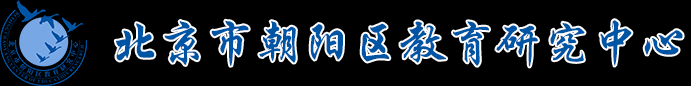 范文：
Dear Jim,
How’s everything going? I’m Li Hua from Class 1. I’m writing to ask you to do me a favour.
To arouse our youths’ awareness of tackling the climate crisis, our school will hold an English Speech Contest with the theme of climate change this winter vacation.
I’ve been working on my speech recently, but I’m worried about my language accuracy such as the choice of words and the usage of expressions. And there may also be some mistakes in grammar and sentence structures. Most importantly, as you know, it’s a speech contest, so pronunciation and intonation will be the key to success. Since you are professional, I wonder if it is convenient to rehearse my speech in front of you.
I’d appreciate it if you could give me your guidance. Thank you for your time and looking forward to your reply.
Yours,
Li Hua
Part 1: Purpose
Part 2: Body
Part 3: Ending
高三英语复习系列
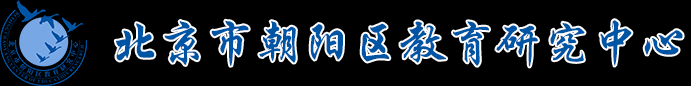 Example海淀期末试题
假设你是红星中学高三学生李华。你校交换生Jim打算寒假出京旅游，发来邮件请你推荐一座中国历史文化名城，请你给他回复邮件，内容包括：
1. 你的推荐；
2. 推荐理由；
3. 食宿建议。
注意： 1. 词数不少于50；
       2. 开头和结尾已给出，不计入总词数。
匹配写作语境
直击写作目的
推荐信
高三英语复习系列
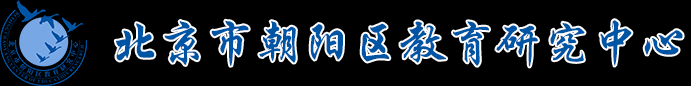 应用文---思路点拨
内容要做到“言之有物”。
1.匹配写作背景（在寒假期间Jim打算出京旅游，请你推荐一座中国历史文化名城），直击写作目的----推荐信。
2. 推荐城市名称。
3. 重点描述推荐城市的理由及食宿建议。

逻辑连贯，紧紧相扣。
在要点齐全的前提下，要点2应该略微多一些，因为这封信是推荐信，推荐理由从文化悠久、历史底蕴丰厚（必看景点）等方面着手。食宿建议，提前订宾馆，多品尝当地的小吃。
高三英语复习系列
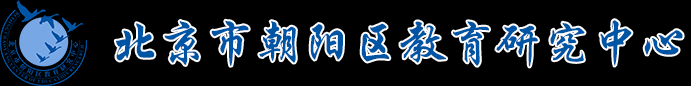 说明写作目的
I’m pleased that you’re planning to travel to another city with rivh history and culture in China. I suggest that…

    I am delighted to learn that you are spending a winter vacation in China. And I'm writing to reply your enquiry about a remarkable cultural city with long history. My recommendation is the famous tourism destination---Xi'an. The resons are as follows.
高三英语复习系列
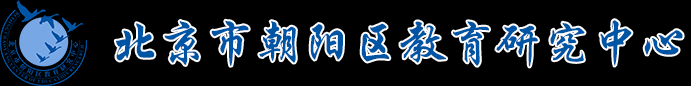 推荐城市，说明原因
Your journey to Xi’an will be one of ancient wonders. As the capital city for 13 dynasties, it is home to countless historic relics – the Terra-cotta Warriors, the Great Wild Goose Pagoda and many others. I am sure a history lover like you will not be disappointed. Xi’an is also a wonderland for you to explore the fascinating art and culture of the East. There, you can experience the raw energy of Qinqiang Opera and the beauty of calligraphy on stone tablets.
高三英语复习系列
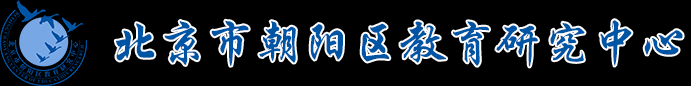 提出食宿建议，说明原因
If you decide to travel to Xi’an, here are a few tips for you. You can choose a hotel near the Ancient City Wall, which provides both good views and convenient transportation. What’s more, the bustling Snack Street in the downtown is a must for tourists with its incredible variety of local snacks.
高三英语复习系列
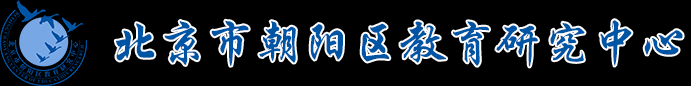 范文：
Dear Jim,
How is your preparation for the finals going? I am so excited to learn that you are planning to travel to another city with rich history and culture in China. After careful consideration, I have decided to recommend Xi’an to you. 
Your journey to Xi’an will be one of ancient wonders. As the capital city for 13 dynasties, it is home to countless historic relics – the Terra-cotta Warriors, the Great Wild Goose Pagoda and many others. I am sure a history lover like you will not be disappointed. Xi’an is also a wonderland for you to explore the fascinating art and culture of the East. There, you can experience the raw energy of Qinqiang Opera and the beauty of calligraphy on stone tablets. 
If you decide to travel to Xi’an, here are a few tips for you. You can choose a hotel near the Ancient City Wall, which provides both good views and convenient transportation. What’s more, the bustling Snack Street in the downtown is a must for tourists with its incredible variety of local snacks.
I am sure you will enjoy yourself in this historic city! If you have further questions, ask me anytime.
Yours,
LiHua
Part 1: Purpose
Part 2: Body
Part 3: Ending
高三英语复习系列
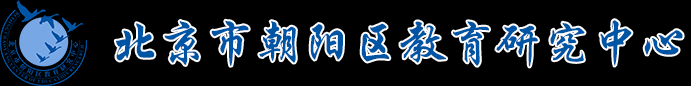 小结
开门见山点目的；
所写内容配语境；
罗列详略要得当。

审题明确、交际得体、逻辑连贯

应用文写作     3 parts
Part 1: Beginning-----purpose of the letter
Part 2: Body part------content
Part 3: Ending----------expectations & best wishes
高三英语复习系列
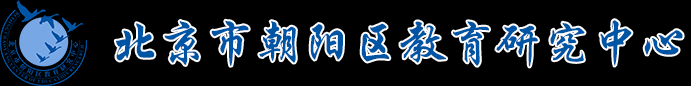 拓展写作1：东城期末
你的英国好友Jim计划去非洲做志愿者，但是他父母以安全为由反对，他发邮件向你讲述。请你给他回复，内容包括:
1.你对该计划的看法；
2.你的建议。
注意： 
1. 词数不少于50；
2. 开头和结尾已给出，不计入总词数。
匹配写作语境
直击写作目的
建议信
高三英语复习系列
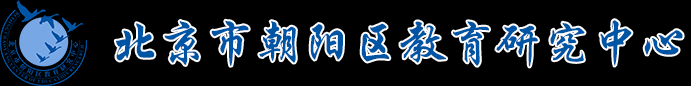 1
应用文---思路点拨
内容要做到“言之有物”。
1.匹配写作背景（Jim计划去非洲做志愿者，但是他父母以安全为由反对，他向你讲述），直击写作目的----建议信。
2. 你对此事的看法。
3. 重点列举你的建议。

逻辑连贯，紧紧相扣。
在要点齐全的前提下，要点2应该略微多一些，因为这封信是建议信，建议他首先不要与父母争吵，毕竟他们是最关心自己的人，担忧自己的安全。另外，还可以去搜寻一些资料，用事实说服他们非洲是安全的。如果不安全，三思而后行。
高三英语复习系列
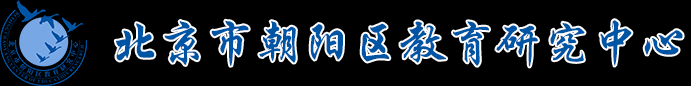 拓展写作2：西城期末
假设你是红星中学高三学生李华。你的英国好友Jim给你发邮件询问你为什么北京能举行2022年冬季奥运会，请根据下列要求，给他回邮件：
1.北京可以举办冬季奥运会的条件；
2.邀请他届时来北京。
注意： 
1. 词数不少于50；
2. 开头和结尾已给出，不计入总词数。
匹配写作语境
直击写作目的
告知信
高三英语复习系列
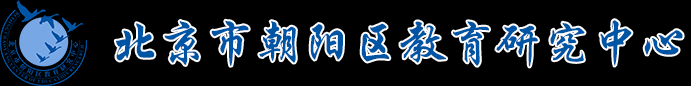 1
应用文---思路点拨
内容要做到“言之有物”。
1.匹配写作背景（Jim给你发邮件询问你为什么北京能举行2022年冬季奥运会，），直击写作目的----告知信。
2. 阐述北京可以举办冬季奥运会的条件，也就是原因。
3. 邀请他届时来北京。

逻辑连贯，紧紧相扣。
在要点齐全的前提下，要点1应该略微多一些，因为这封信是告知信，告知他北京能成功举办冬奥会的原因，从气候、城市之前举办过奥运会、先进的设备及市民、志愿者的热情等等方面阐述。
高三英语复习系列
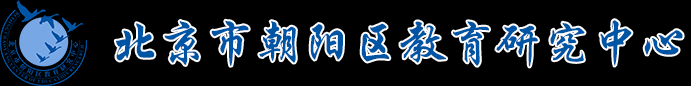 拓展写作3：石景山期末
你的美国好友Jim，下学期将作为交换生来你校学习，他想学习传统中国画。请你给他回信提供信息，内容包括：
1.你校开设中国画选修课程；
2.上课时间和地点；
3. 工具和材料。
注意： 
1. 词数不少于50；
2. 开头和结尾已给出，不计入总词数。
匹配写作语境
直击写作目的
告知信
高三英语复习系列
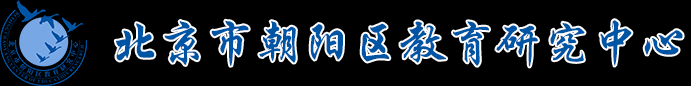 1
应用文---思路点拨
内容要做到“言之有物”。
1.匹配写作背景（Jim下学期将作为交换生来你校学习，他想学习传统中国画），直击写作目的----介绍信。
2. 介绍你校开设中国画选修课程。
3. 说出上课时间和地点，并且指出需要准备的工具和材料。

逻辑连贯，紧紧相扣。
在要点齐全的前提下，要点2应该略微多一些，因为这封信是告知信，告知他学校会开设中国画课程，并指出上课的时间和地点。
高三英语复习系列
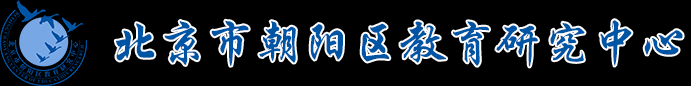 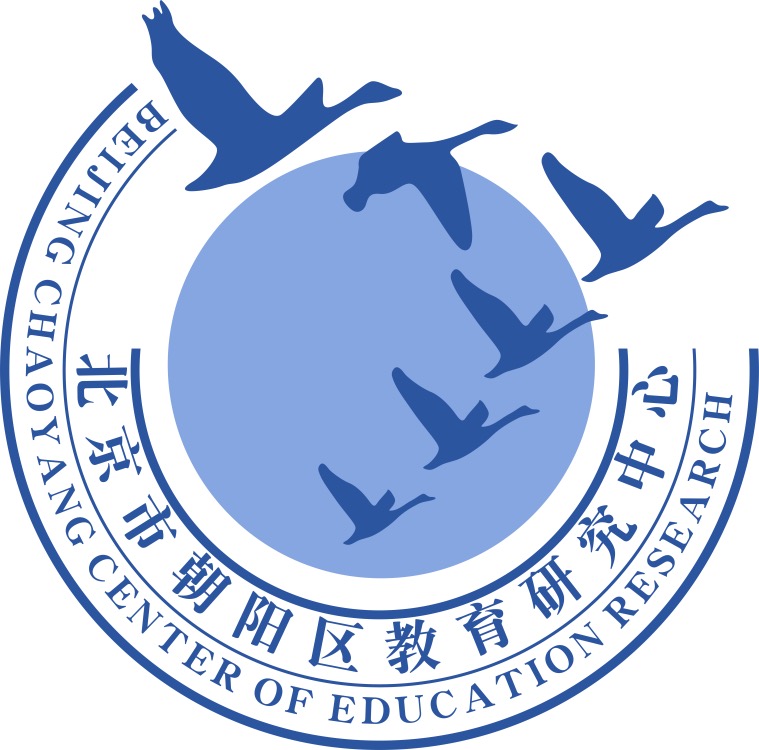 谢谢您的观看
北京市朝阳区教育研究中心  制作